Interoperability with CMIS and Apache Chemistry
Florian Müller, Alfrescofmui@apache.org, November 10, 2011
What I Will Cover
Content Management Interoperability Services
What is CMIS?
Why is it important?
Who is involved?

Apache Chemistry
What is Apache Chemistry? 
What is the relationship between theCMIS standard and Apache Chemistry?
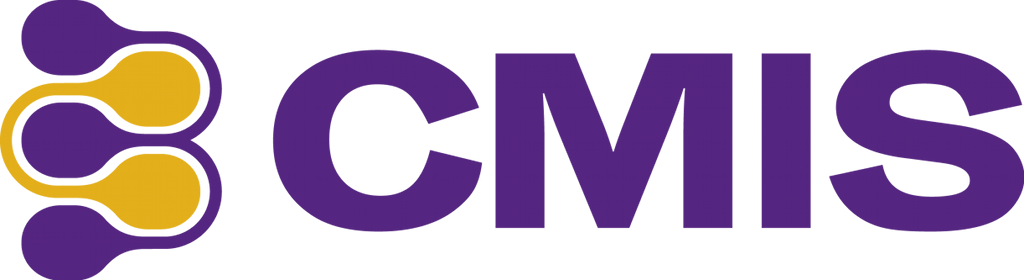 My Background
Florian Müller
Software Architect at Alfresco
CMIS Technical Committee member
CMIS specification editor
Apache Chemistry chair
The Challenge
Most large organizations have multiple ECM solutions
Average is 6 repositories
Over one-half of companies have more than 10 repositories

Without an ECM standard
Proprietary APIs and Query interfaces
Developer retraining for each repository
Reduced selection of skilled candidates that match your platform
Vendor lock-in
Code is more expensive to develop and maintain
No (or less) reuse.
Content Management Interoperability Services
Client
consumer
read
write
Services
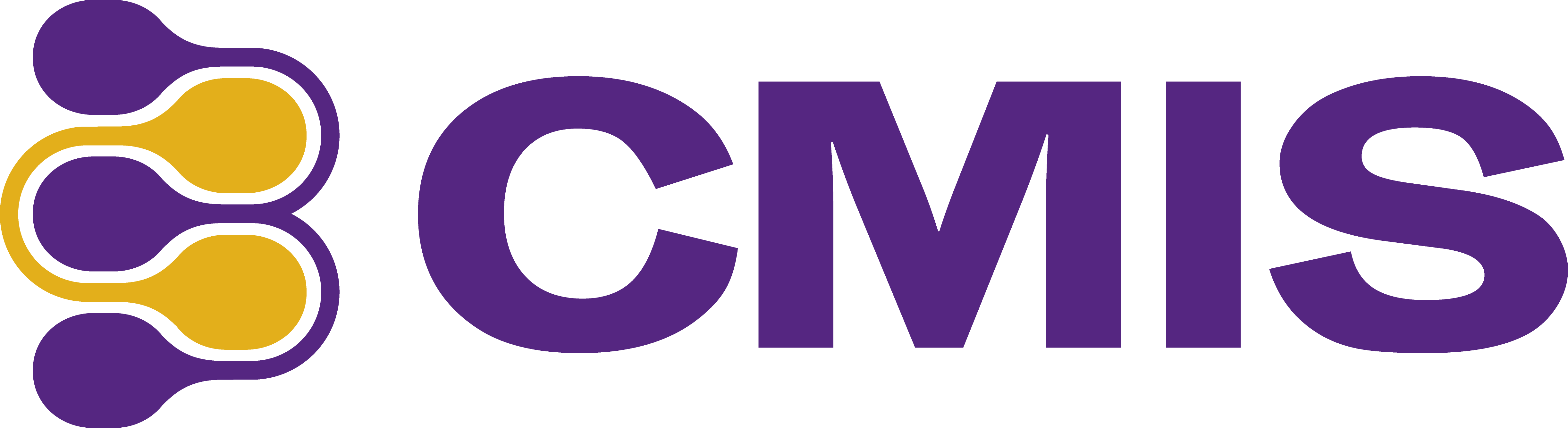 Domain Model
Content
Management
Interoperability
Services
Vendor Mapping
provider
Content Repository
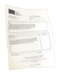 CMIS lets you read, search, write, update, delete, version, control, … content and metadata!
CMIS Services
Browse
Inspect
Act
Repository
 Get Server Information
 Get Type Definitions
Object
- Read Content
- Get Properties
- Get ACLs
- Get Allowable Actions
Object
- Write Content
- Set Properties
- Create Folder / Doc / Relation
- Delete
 Move
 Set ACLs
Navigation
- Walk Folder / Doc  Hierarchy
- Get Checked-out
Versioning
 Walk Version History
Versioning
- Check-out / In
- Cancel Check-out
- Delete Version(s)
Relationship
 Traverse Relationship(s)
Discovery
- Issue Query
- Get Change Log
Policy
 Get Applied Policies
Policy
- Apply / Remove
Some CMIS use case
Client
Content Repository
Client
Content Repository
Content Repository
Content Repository
Content Repository
Content Repository
Collaborative Content Creation
Portals
Client Application Integration
Mashup
Workflow & BPM
Archival
Virtual Documents
DAM / WCM
Content Management Interoperability Services
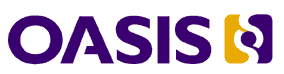 CMIS 1.0 is an     OASIS          standard

2006:	Started by EMC, IBM, and Microsoft
2007:	Alfresco, Open Text, Oracle and SAP joined
2008:	Initial proposal submitted to OASIS	OASIS CMIS Technical Committee (TC) formed (20+ companies)
2009: 	CMIS 1.0 spec released for public comment	Apache Chemistry incubator project started
2010: 	CMIS specification approved as official standard
2011:	CMIS 1.1 spec started by OASIS CMIS TC	Apache Chemistry became a Top Level project
50+ CMIS implementations
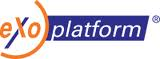 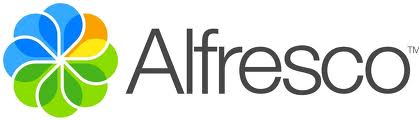 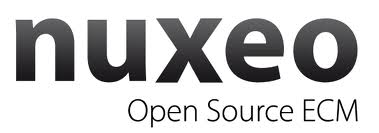 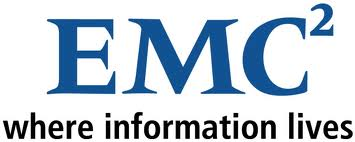 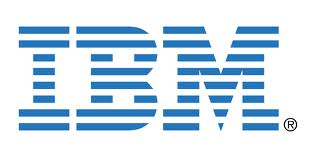 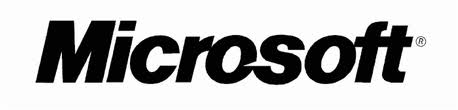 Providers
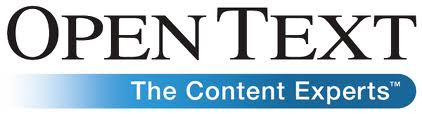 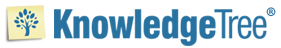 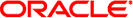 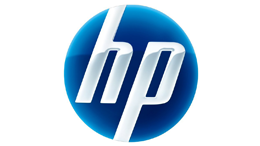 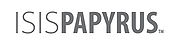 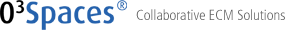 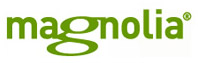 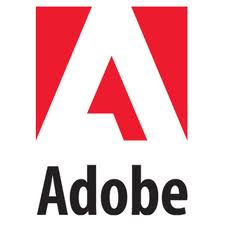 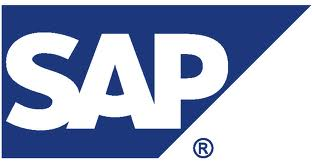 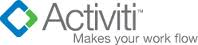 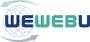 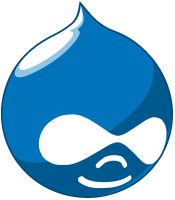 Consumers
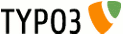 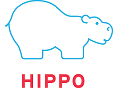 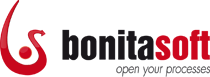 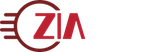 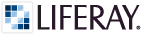 What Makes CMIS different?
Participation from many, including all major, repository and application vendors

Based on well understood patterns and standards

Proven with prototypes (applications and providers) from the start

Does not dictate programming language or run-time (as JCR does)

Rapid adoption:
50+ CMIS implementations within 12 months of spec 1.0 ratification
All major ECM repositories expose a CMIS-compliant interface
Criticism
No user management operations Use LDAP, AD, …
 
No workflow operations Workflow sits in front of CMIS 

No JSON binding CMIS 1.1

Feature X is missing Please let us know!
Apache Chemistry
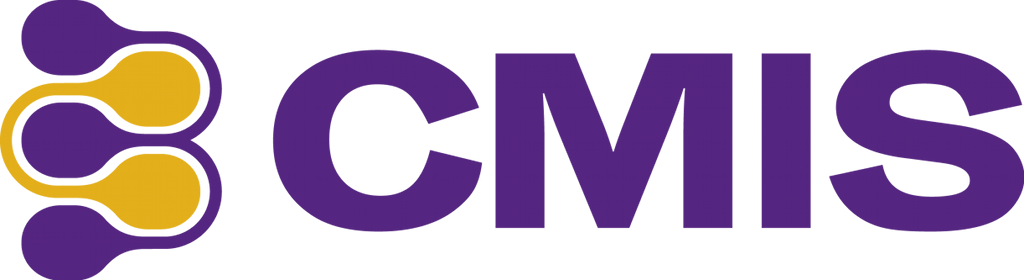 Open Source implementations of


Apache Chemistry is the umbrella project for all CMIS related projects within the Apache Software Foundation.

Apache Chemistry provides libraries and frameworks forJava, Python, PHP and .NET.

Website: http://chemistry.apache.org
Main Objective
Developers should focus on the CMIS domain model!
Decreased learning curve: Developers can learn just the CMIS domain model and ignore the transport details of all the binding implementations. 

Rapid start: From download to listing the first folder in minutes.

Be compliant: Chemistry libraries have been tested against many, many repositories.
Apache Chemistry
Application
Libraries (ORM, connection pools, etc.)
Apache Chemistry
ODBC / JDBC
CMIS Bindings
SQL
CMIS Domain Model
Relational DB
Content Repository
Apache Chemistry Subprojects
OpenCMIS (Java, server and client, development tools)
very mature, well tested against all major servers

cmislib (Python, client)
mature, well tested against most major servers

phpclient (PHP, client)
basic specification coverage, used in a few production systems

DotCMIS (.NET, client)
an OpenCMIS port, works against all tested servers but needs more testing
Apache Chemistry History
May 2009:	Started as an incubator project by		Nuxeo and Day (now Adobe)

February 2010:	Metaversant contributed cmislib

February 2010:	Alfresco, Open Text and SAP contributed OpenCMIS

May 2010:	Alfresco contributed phpclient

January 2011:	Alfresco contributed DotCMIS

February 2011:	Graduated to a top level project
Apache Chemistry and the CMIS Spec
There is no official CMIS reference implementation

Apache Chemistry OpenCMIS became thede-facto reference implementation

CMIS 1.1 features are tested in OpenCMIS first

CMIS 1.1 samples are generated with OpenCMIS
Apache Chemistry TCK
There no official CMIS TCK
Everybody can claim to be spec complaint,but nobody can prove it.

Apache Chemistry provides a TCK
Covers 90% of the specification.
Some areas are better tested than others.
The TCK is used by many repository vendors.
Wrap Up
CMIS has been called the “SQL of content management”

CMIS is widely supported

CMIS is an active industry standard

Apache Chemistry helps to shape the standard

Don’t reinvent the wheel, use Apache Chemistry
Sources
Links
CMIS
http://www.oasis-open.org/committees/cmis

Apache Chemistry
http://chemistry.apache.org
Contact
Florian Müller
fmui@apache.org
Twitter: florian_mueller